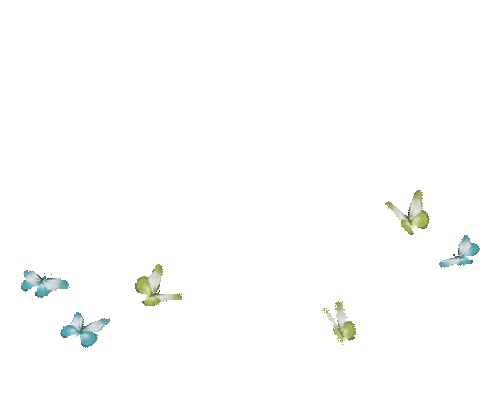 স্বা
ত
ম
গ
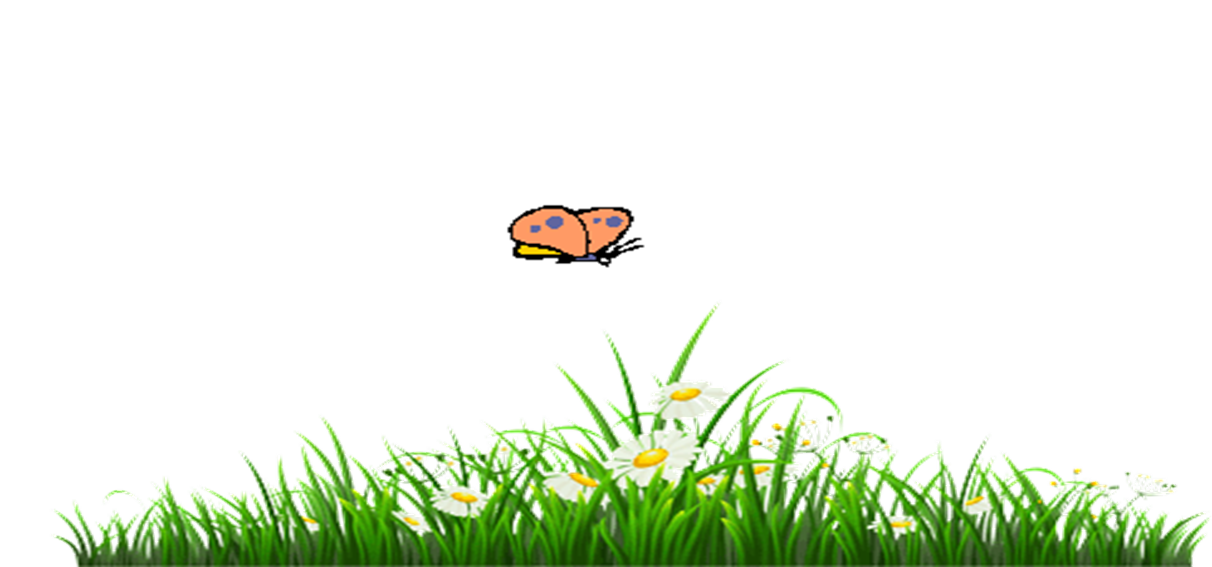 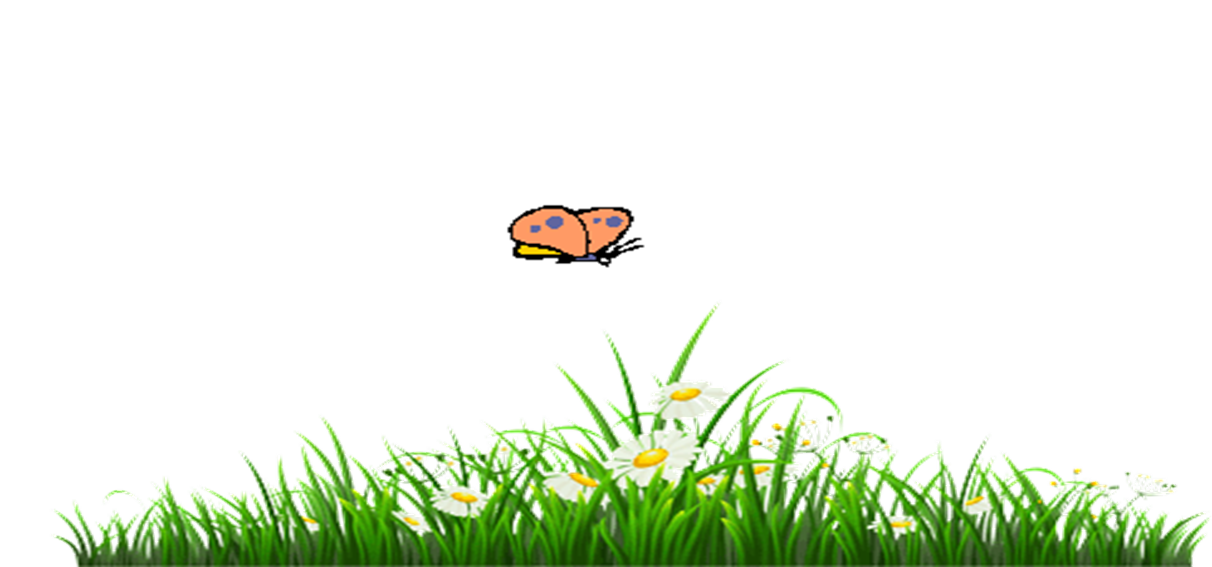 শিক্ষক পরিচিতি
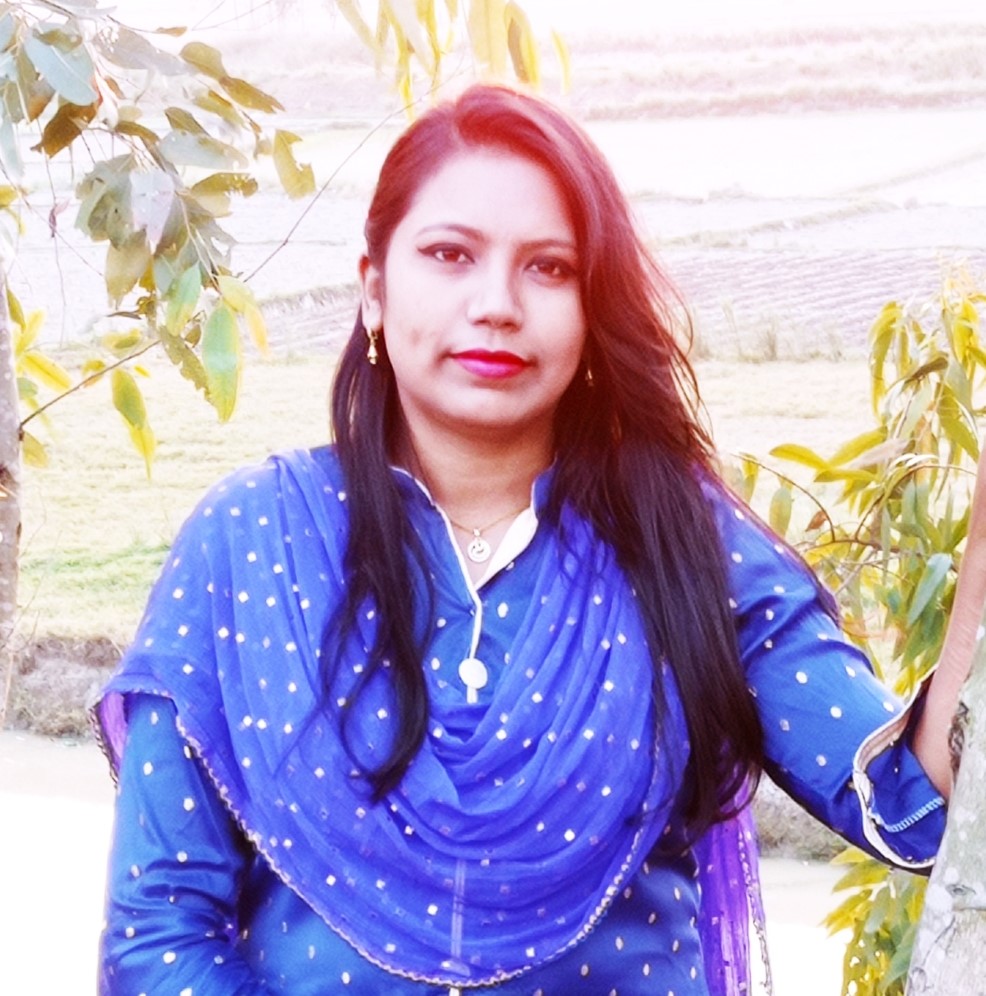 জান্নাতুল ফেরদৌস
সহকারী শিক্ষক
ভানুইকুশলিয়া সরকারি প্রাথমিক বিদ্যালয়
সদর, জয়পুরহাট।
ই-মেইলঃ zanntulferdousmou338@gmail.com
পাঠ পরিচিতি
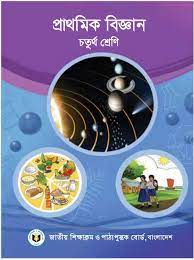 শ্রেণিঃ চতুর্থ
বিষয়ঃ প্রাথমিক বিজ্ঞান
অধ্যায়ঃ দুই
পাঠঃ উদ্ভিদ ও প্রাণী
সময়ঃ ৪০ মিনিট
তারিখঃ ০২ আগস্ট, ২০২১ খ্রিঃ
নিচের ছবিগুলো ভালো করে লক্ষ্য কর
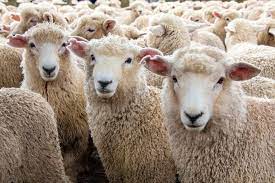 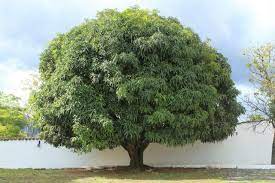 প্রাণী
উদ্ভিদ
ছবিতেগুলোতে কী কী দেখতে পাচ্ছ?
আজকের পাঠ
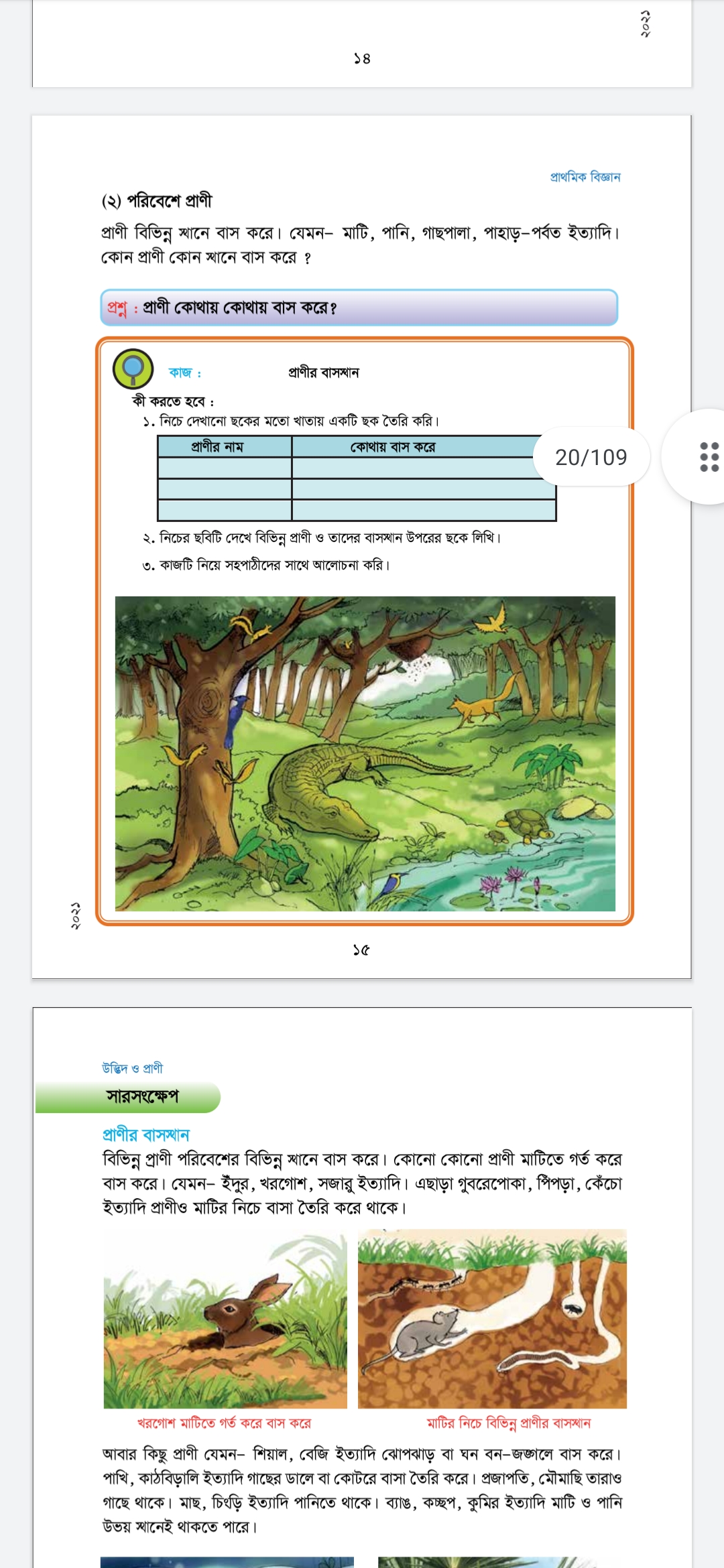 উদ্ভিদ ও প্রাণী
শিখনফল
এই পাঠ শেষে শিক্ষার্থীরা...
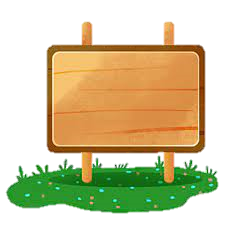 ২.২.১ উদ্ভিদ ও প্রাণীর মধ্যে পার্থক্য
করতে পারবে।
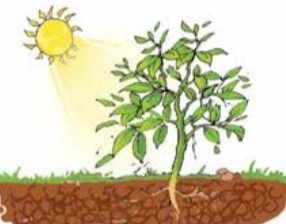 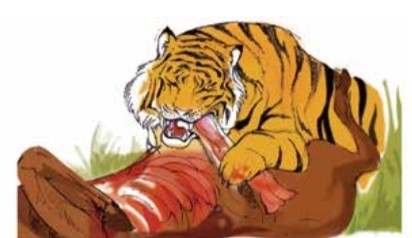 উদ্ভিদ নিজের খাদ্য নিজেই তৈরি করে। প্রাণী নিজের খাদ্য নিজে তৈরি করতে পারে না। খাদ্যের জন্য প্রাণী বিভিন্ন উদ্ভিদ 
এবং অন্যান্য প্রাণীর উপর নির্ভরশীল।
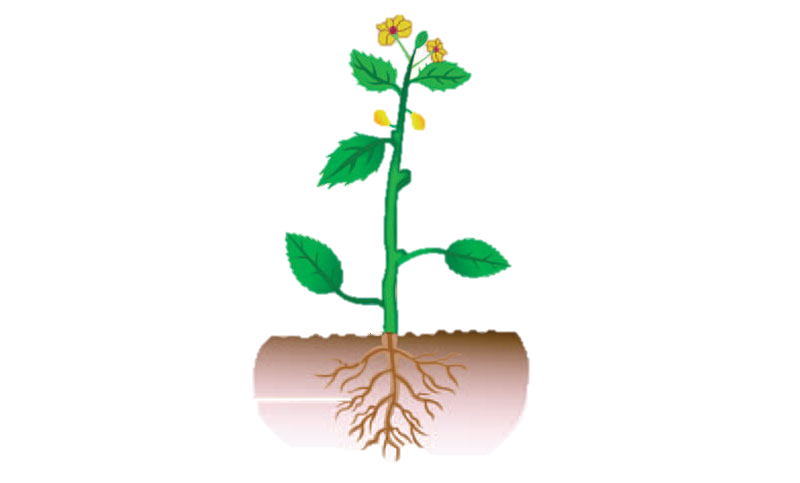 ফুল
ফল
পাতা
কাণ্ড
মূল
উদ্ভিদের দেহে বিভিন্ন অংশ যেমন-মূল, কাণ্ড এবং পাতা রয়েছে।
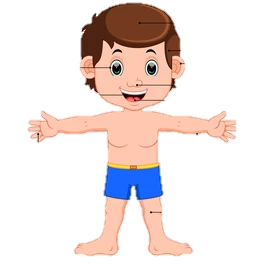 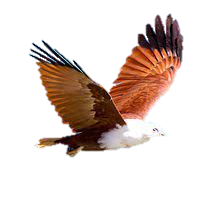 মাথা
কান
চোখ
ডানা
নাক
মুখ
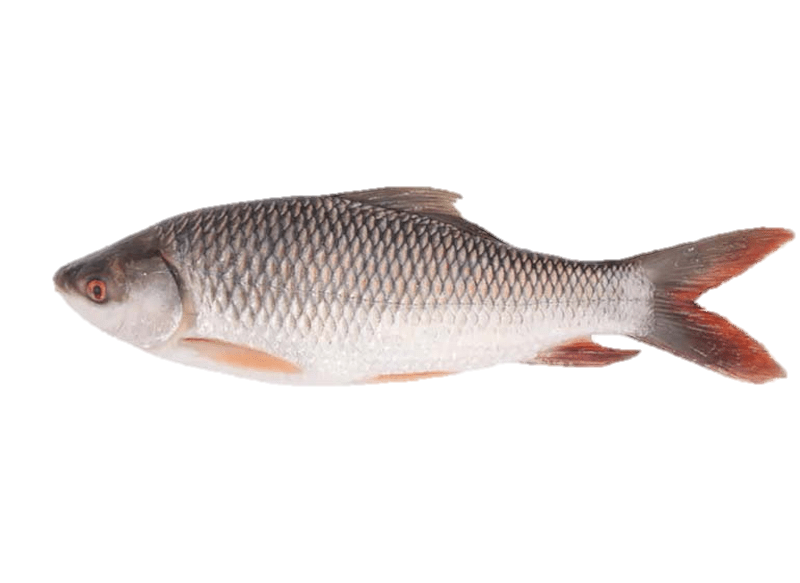 হাত
পাখনা
পা
প্রাণীর হাত, পা, ডানা বা পাখনা রয়েছে।
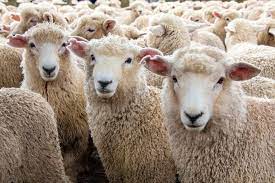 খোরগোস
ভেড়া
কিছু প্রাণীর দেহে পশম বা লোম রয়েছে।
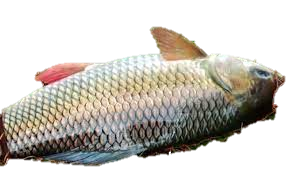 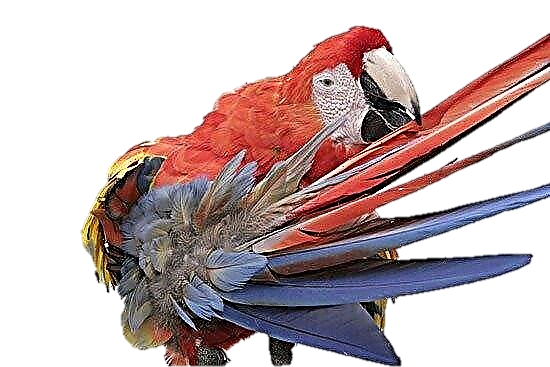 পালক
আইশ
কিছু প্রাণীর দেহে রয়েছে আইশ বা পালক।
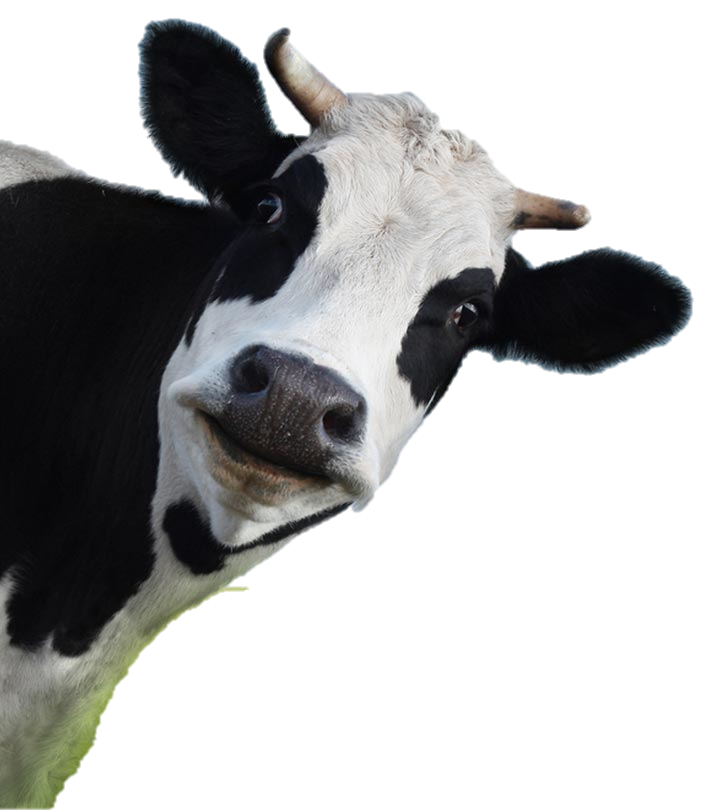 কান
চোখ
নাক
মুখ
অধিকাংশ প্রাণীরই চোখ, কান, নাক এবং মুখ রয়েছে।
এগুলো তাদের বেঁচে থাকতে সাহায্য করে।
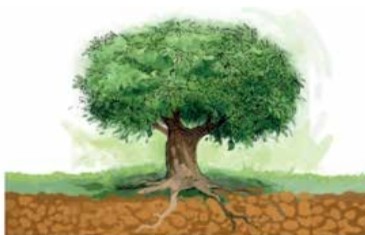 উদ্ভিদ সাধারণত এক স্থানে মূলের সাহায্যে মাটি আঁকড়ে থাকে।
এক জায়গা থেকে অন্য জায়গায় চলাচল করতে পারে না।
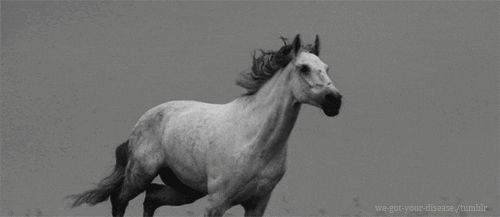 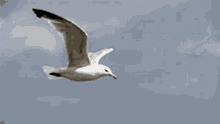 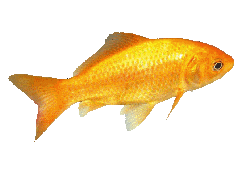 বেশির ভাগ প্রাণী হাত, পা, ডানা বা পাখনা ব্যবহার করে 
নিজেরাই চলাফেরা করতে পারে।
একক কাজ
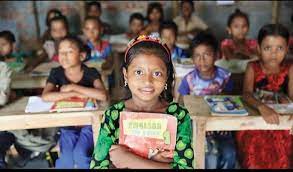 খাদ্যের জন্য প্রাণী কিসের উপর
নির্ভর করে?
পাঠ্যবইএর সাথে সংযোগ স্থাপন
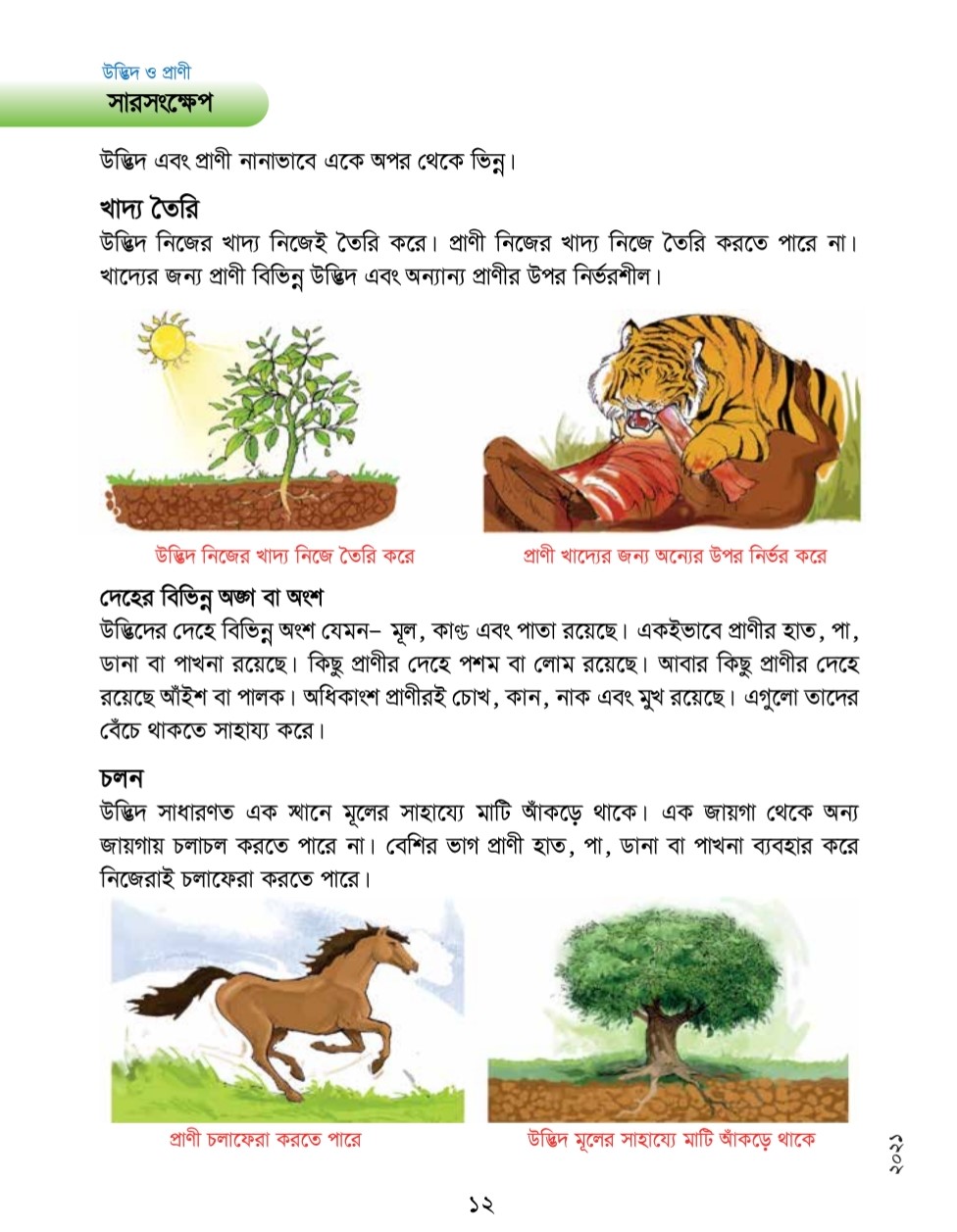 পাঠ্যবইয়ের ১২ নং পৃষ্ঠা বের কর
ও নিরবে পড়।
জোড়ায় কাজ
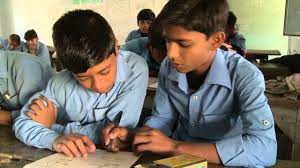 উদ্ভিদ ও প্রাণীর মধ্যে তিনটি পার্থক্য লিখ।
দলীয় কাজ
নিচে দেখানো ছকের মতো একটি ছক তৈরি কর।দলে আলোচনা
করে ছকটিতে উদ্ভিদ ও প্রাণীর বৈশিষ্টের তালিকা তৈরি কর।
মূল্যায়ন
নিচের প্রশ্নগুলোর উত্তর দাওঃ
১। উদ্ভিদের দেহে কী কী অংশ রয়েছে?
২। বিভিন্ন প্রাণী কিসের সাহায্যে চলাফেরা করে?
৩। আইশ বা পালক আছে এমন দুইটি প্রাণীর নাম লিখ।
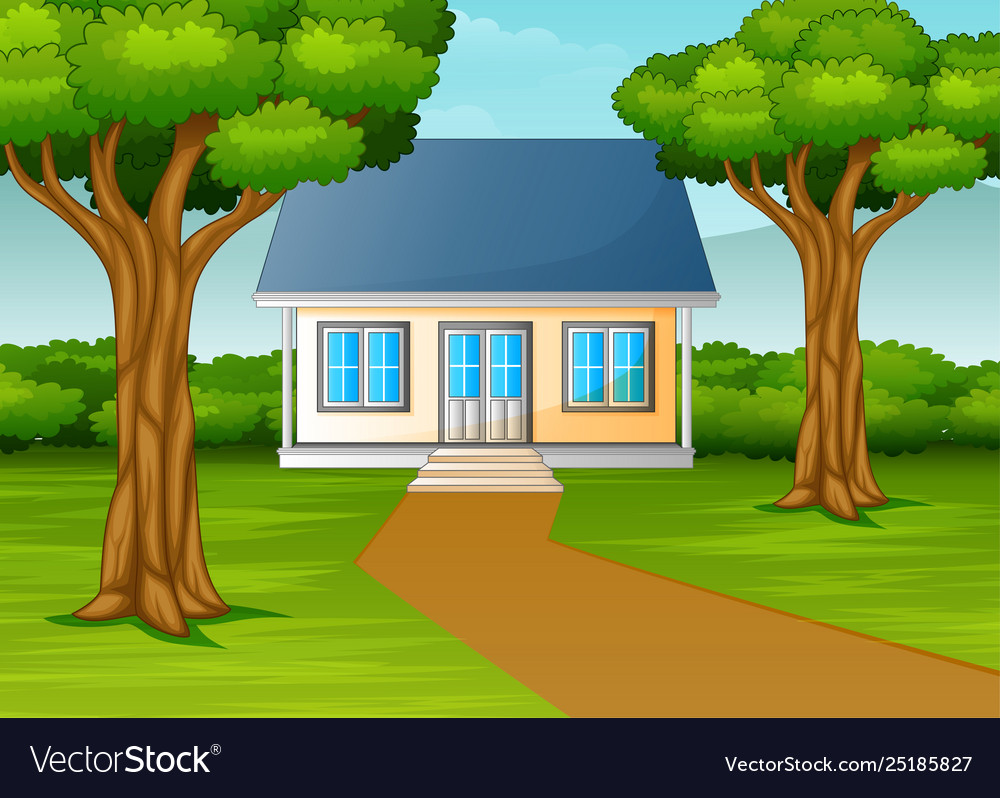 পরিকল্পিত কাজ
তোমার আশেপাশের পরিবেশে যেসব উদ্ভিদ ও প্রাণী দেখা যায় তার একটি তালিকা তৈরি করে নিয়ে আসবে।
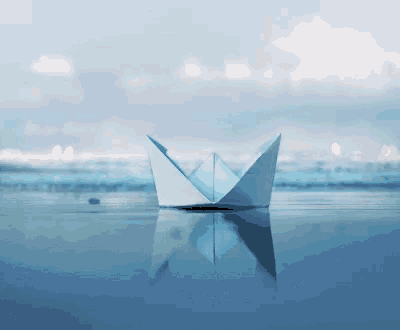 সবাইকে ধন্যবাদ